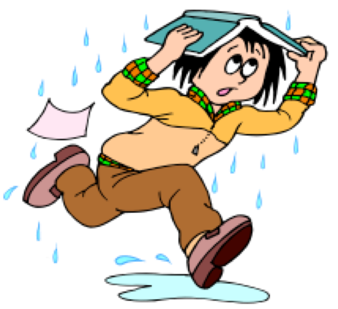 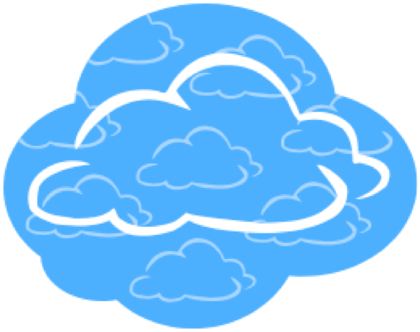 Yn Emshir
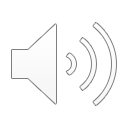 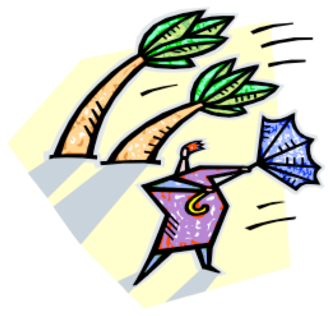 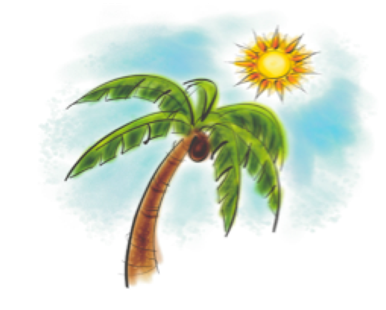 The Weather
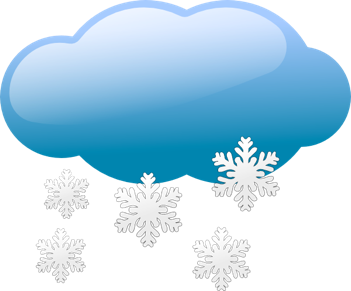 braew
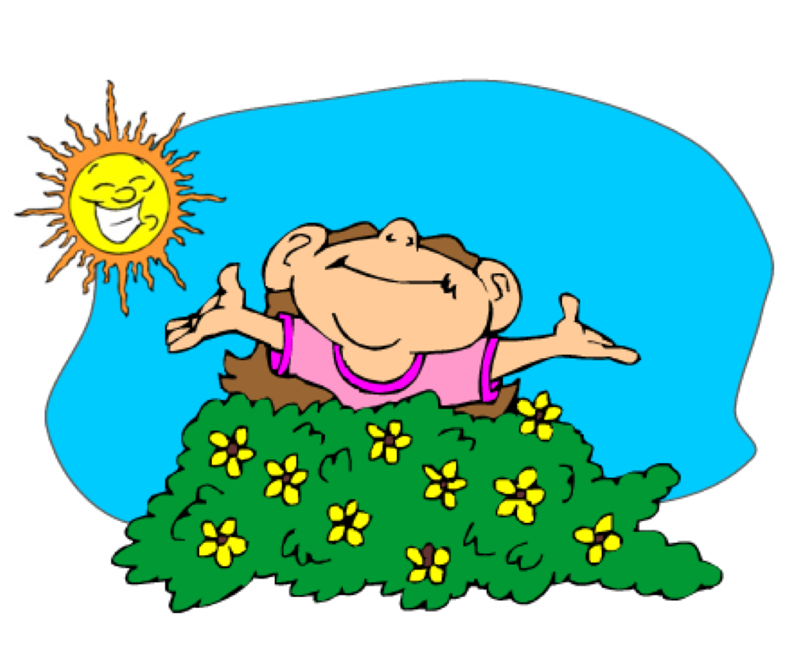 fine
çheh
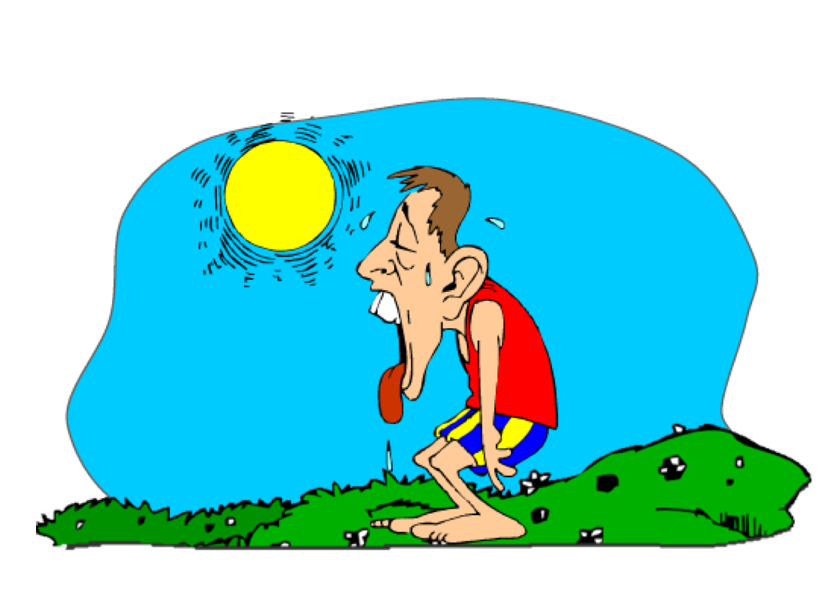 hot
feayr
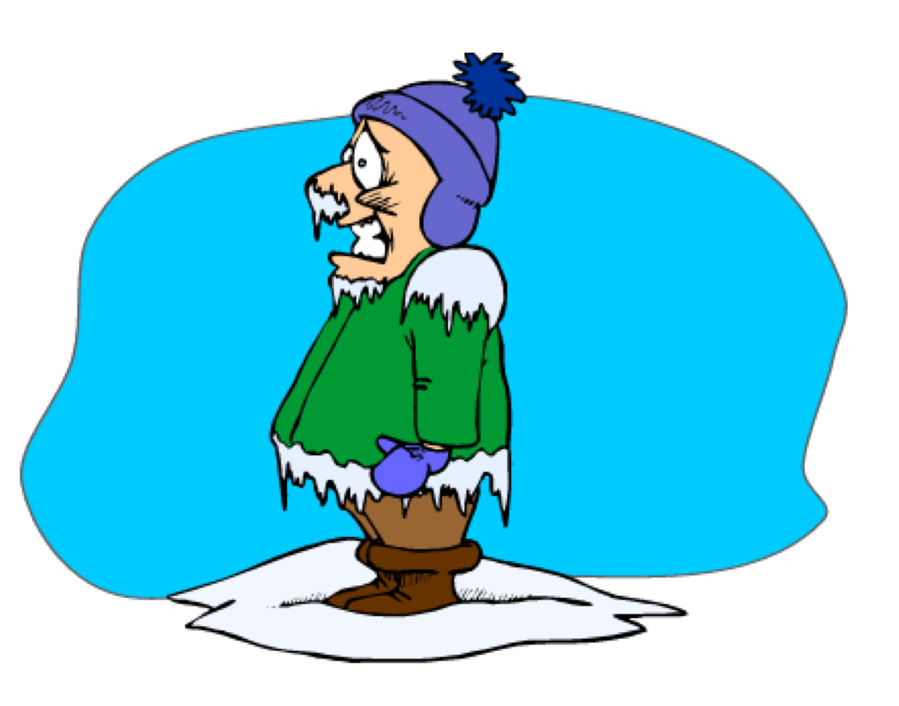 cold
bodjallagh
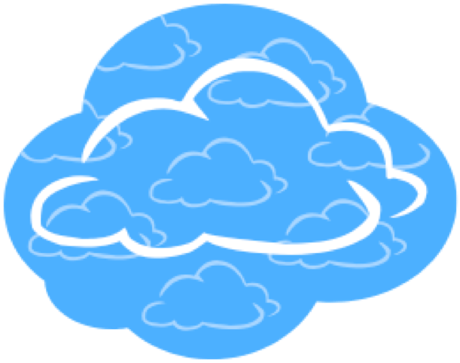 cloudy
grianagh
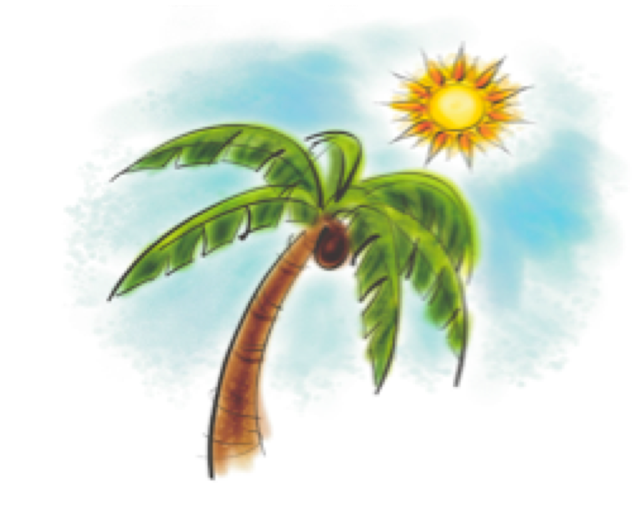 sunny
ceau fliaghey
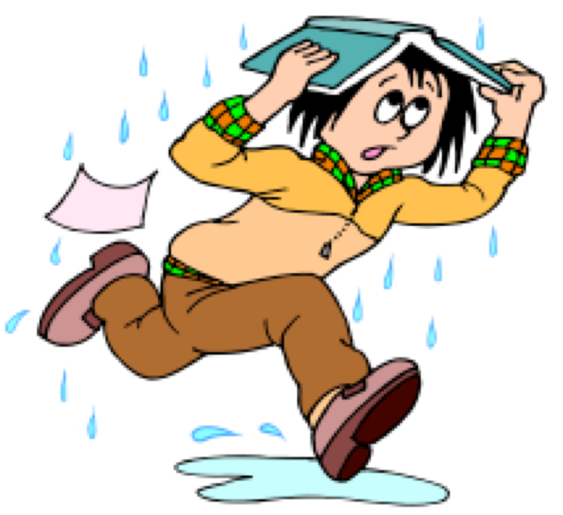 raining
geayagh
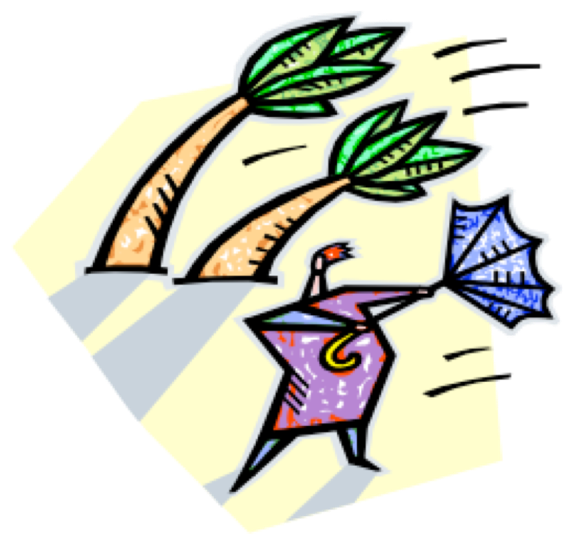 windy
ceau sniaghtey
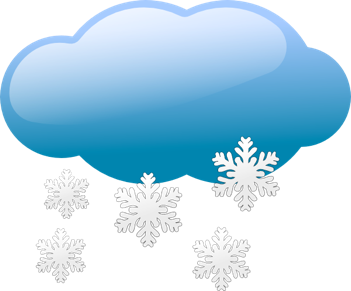 snowing
Cre gollrish ta’n emshir jiu?
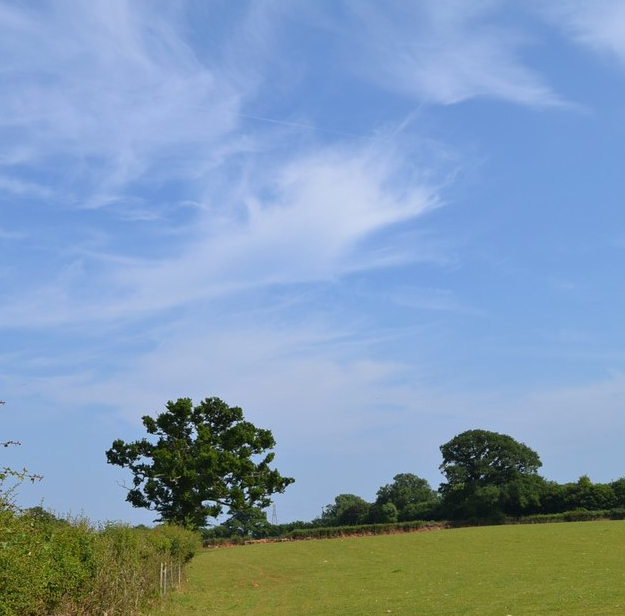 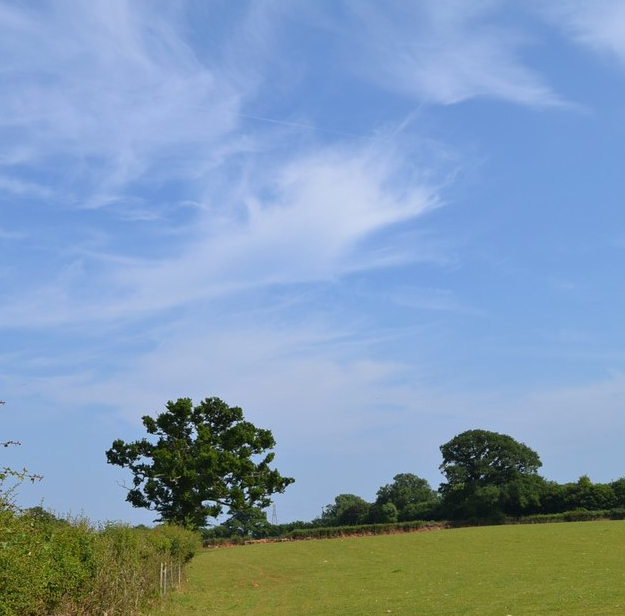 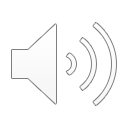 T’eh braew jiu.
Cre gollrish ta’n emshir jiu?
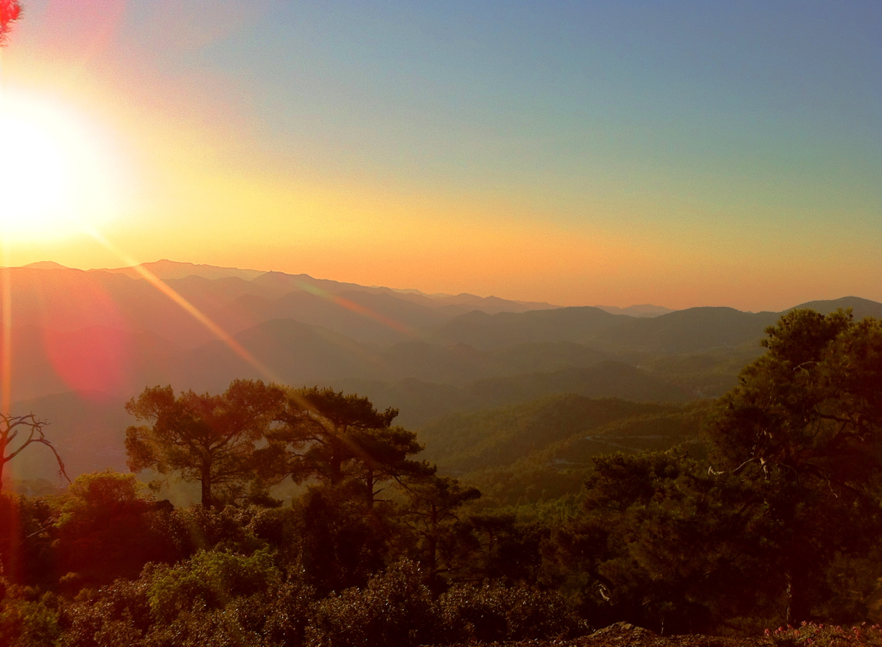 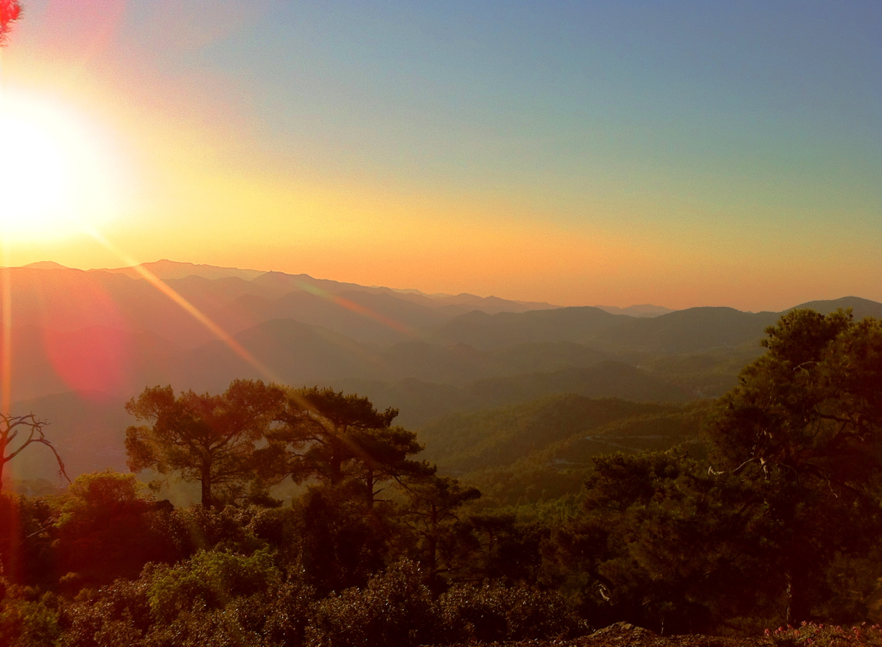 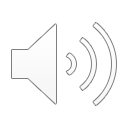 T’eh çheh jiu.
Cre gollrish ta’n emshir jiu?
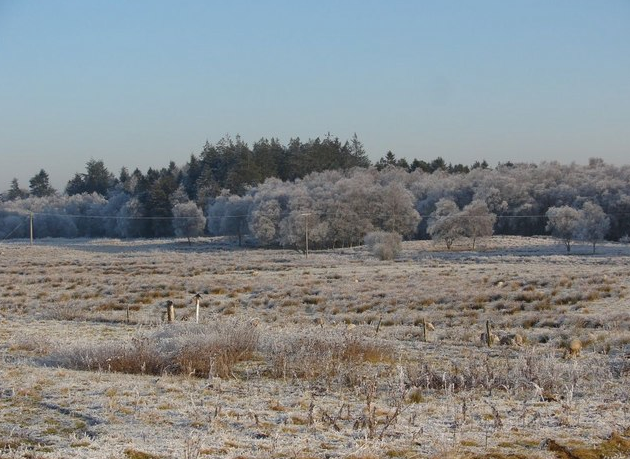 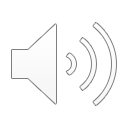 T’eh feayr jiu.
Cre gollrish ta’n emshir jiu?
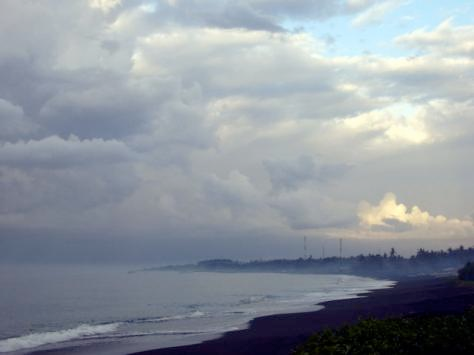 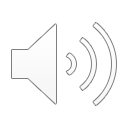 T’eh bodjallagh jiu.
Cre gollrish ta’n emshir jiu?
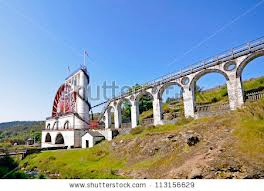 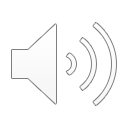 T’eh grianagh jiu.
Cre gollrish ta’n emshir jiu?
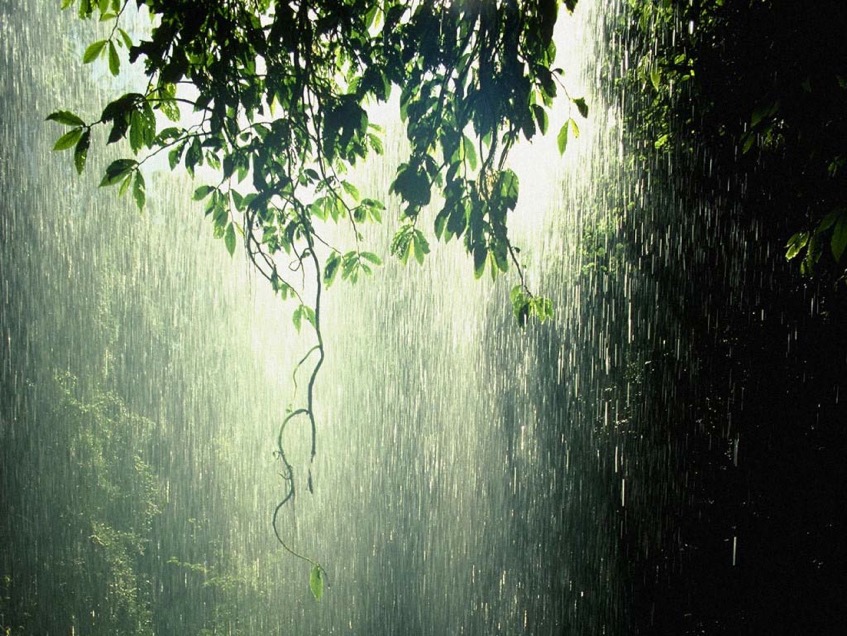 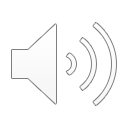 T’eh ceau fliaghey jiu.
Cre gollrish ta’n emshir jiu?
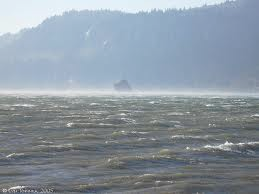 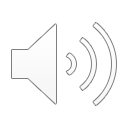 T’eh geayagh jiu.
Cre gollrish ta’n emshir jiu?
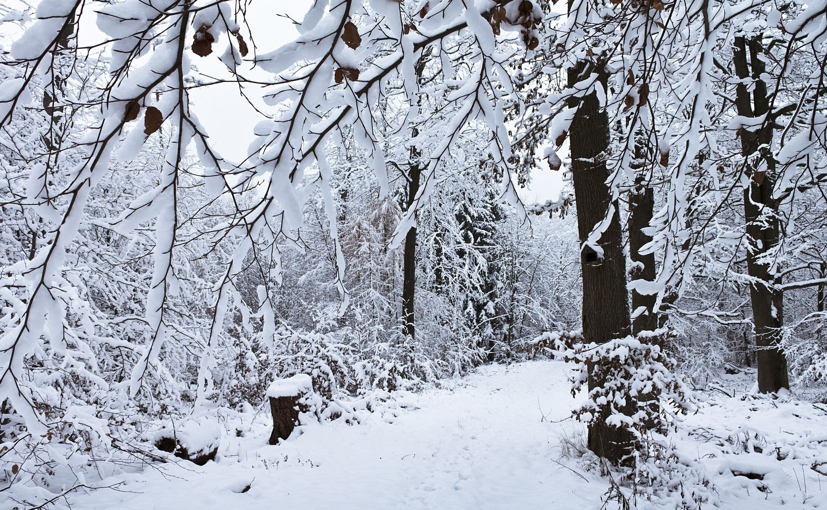 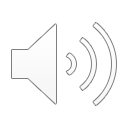 T’eh ceau sniaghtey jiu.
Cre gollrish ta’n emshir jiu?
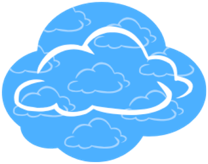 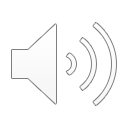 T’eh bodjallagh jiu.
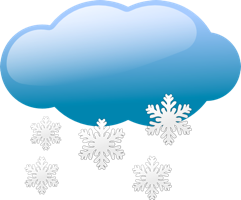 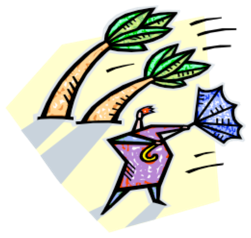 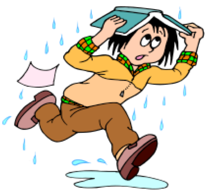 ceau
sniaghtey
geayagh
ceau fliaghey
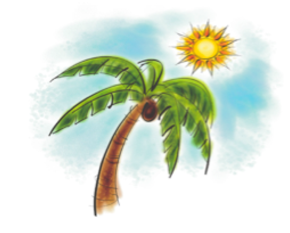 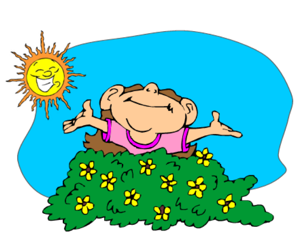 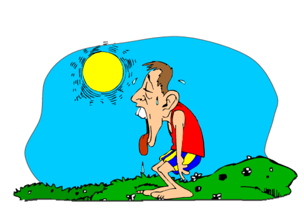 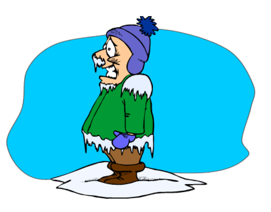 çheh
grianagh
braew
feayr
Yn Jerrey